Время лидера:тик-так – друг или враг?The  Leader’s  time: Tick Tock, Manage the Clock
Как распоряжаться временем и использовать возможностиHow to Steward Time and Manage Opportunities
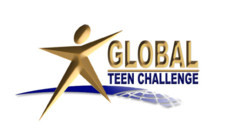 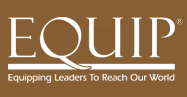 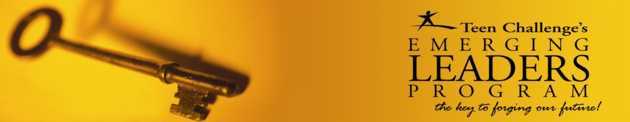 02/2014
T301.02        iTeenChallenge.org
1
«Мы должны хвататься за возможность, пока эта возможность есть»We must seize the opportunity of a lifetime during the lifetime of the opportunity.
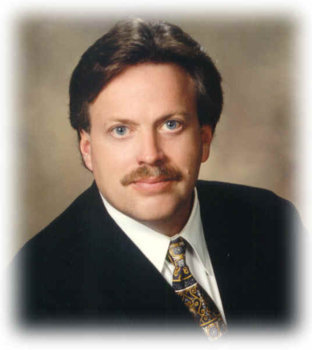 --Стив Хилл, пастор, выпускник ТЧ--Steve Hill, Pastor, TC Alumnus
02/2014
T301.02        iTeenChallenge.org
2
Основные факты об управлении временемBasic Facts on Time Management
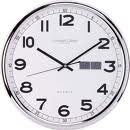 1. 	Мы все теряем времяWe all waste time. 
2. Мы не властны изменить времяWe cannot  change time. 
3. 	Мы должны принять как факт: время – самый важный человеческий ресурсWe must accept this fact: time is the most  important resource to mankind.
02/2014
T301.02        iTeenChallenge.org
3
Основные факты об управлении временемBasic Facts on Time Management
4.	Нам никак не под силу увеличить количество времениWe cannot do anything to  increase the quantity of time. 
5.	Мы можем только распорядиться имеющимся временемWe can only  steward  our time.
02/2014
T301.02        iTeenChallenge.org
4
Основные факты об управлении временемBasic Facts on Time Management
6.	Мы можем делать все, что угодно, но не можем делать все.We can do anything, but we cannot do everything 
7.	Нам нужно признать как факт, что все мы тянем время. We must accept the fact that we all procrastinate
02/2014
T301.02        iTeenChallenge.org
5
Своевременные советы по поводу времени Timely Advice about Time
Начни осознавать времяBecome time conscious
Заведи ежедневник, чтобы расписывать времяна каждую неделюMake a personal time log for each week.
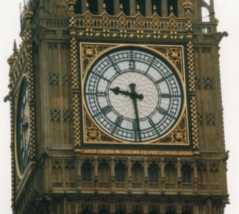 02/2014
T301.02        iTeenChallenge.org
6
3.	Определи, что является для тебя пустой тратой времени и начни избавляться от этих дел – по одному в неделюIdentify your major time wasters 	and eliminate one per week.
Прекратить их 
	Discontinue them
Перенести их  Delay them
Перепоручить их  Delegate them

When talking makes things worse!
By David Stiebel
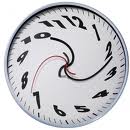 02/2014
T301.02        iTeenChallenge.org
7
4. 	Определи ценность каждого делаPlace a value on each 	activity.
Составьте список "основных ценностей"Develop a list of core values
Составьте список "основных дел" на каждую неделю Develop a list of “core activities” you will pursue each week.
02/2014
T301.02        iTeenChallenge.org
8
Каковы основные приоритеты – ключевые дела – вашего служения?What are the top priorities—the core activities—of your ministry?Сколько времени вы уделяете каждому из них в неделю?How much time are you devoting to each of these on a weekly basis?
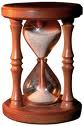 02/2014
T301.02        iTeenChallenge.org
9
Не соблазняйтесь служением «Тин Челлендж»! Are you being seduced by the ministry of Teen Challenge?
Какими областями служения «Тин Челлендж» вы пренебрегали для того, что бы делать другое, «более важное» дело в служении?What areas of TC ministry have you neglected in the name of doing other “more important” ministry?
02/2014
T301.02        iTeenChallenge.org
10
Определили ли вы набор ключевых ценностей для своей жизни и служения?Have you identified a set of core values for your life and ministry?

Если да, то как вы включаете эти ценности в управление временем для ваших ключевых обязанностей?How are you integrating these core values into your time management of your key responsibilities?
02/2014
T301.02        iTeenChallenge.org
11
5.	Больше ориентируйся на результат, а не на саму деятельность Be result-oriented, rather than activity-oriented.
Каковы ключевые достижения в вашей жизни? What are the key accomplishments you have completed in your lifetime?
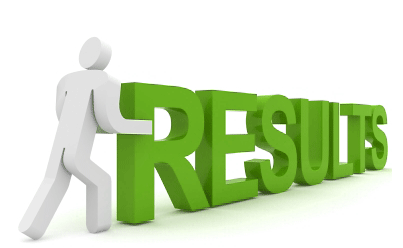 02/2014
T301.02        iTeenChallenge.org
12
Чего вы еще хотите достичь за свою жизнь? What are the key accomplishments you would like to complete in your lifetime?
Что вы делаете сегодня, чтобы приблизиться к их достижению? What are you doing today to move you toward completing them?
02/2014
T301.02        iTeenChallenge.org
13
6.	Осознай ценность планирования.Understand the value of planning.
Уделяешь ли ты время для ежедневного планирования работы?Do you take time to plan your work each day?
Для чего или почему нет?Why or why not?
Если да, то какой инструмент планирования ты используешь?If yes, what planning tool do you use?
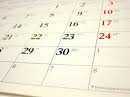 02/2014
T301.02        iTeenChallenge.org
14
7.	Придерживайся своей программы.Stay on your agenda.
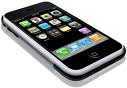 Что главное в вашем служении?What is the “main thing” at your place of ministry?
Как вы справляетесь с помехами, появляющимися на вашем пути?How do you handle interruptions in your day?
02/2014
T301.02        iTeenChallenge.org
15
Мешают ли вам помехи выполнять свою программу?Do interruptions keep you from your agenda?
Как вы определяете, является ли помеха частью «Божьей программы» для вас в этот день?How do you determine if an interruption is part of “God’s agenda” for your day?
02/2014
T301.02        iTeenChallenge.org
16
«Мы должны хвататься за возможность, пока эта возможность есть»We must seize the opportunity of a lifetime during the lifetime of the opportunity.
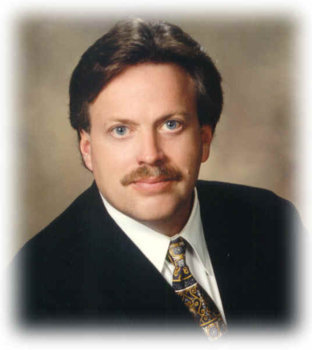 --Стив Хилл, пастор, выпускник ТЧ--Steve Hill, Pastor, TC Alumnus
02/2014
T301.02        iTeenChallenge.org
17
Насколько трудно для вас оценивать каждую возможность и определять, истинно ли Бог хочет, чтобы вы вкладывали свое время и силы в нее?How hard is it for you to assess wonderful opportunities and determine if it truly is God’s desire for you to invest time and energy in it?
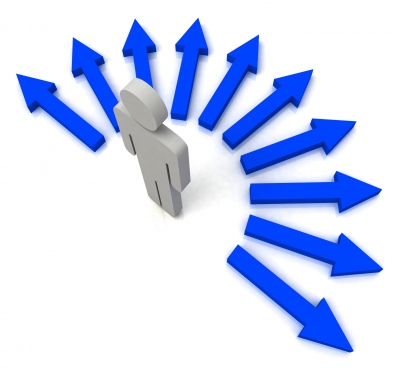 02/2014
T301.02        iTeenChallenge.org
18
Image courtesy of Stuart Miles/ FreeDigitalPhotos.net
8.	Следи за тем, чтобы не выходить за рамки своей ответственностиKeep responsibility where it belongs.
Решения должны приниматься на самом низком уровне, обладающем для этого достаточной компетенцией?Decisions should be made at lowest level possible.
Не давай своим людям грузить тебя проблемами и не предлагать при этом никаких решений.Don’t allow staff to bring problems without possible solutions.
Дать другим право принимать решения Give others the power to make decisions.
02/2014
T301.02        iTeenChallenge.org
19
Какие задания вы не должны давать другим, даже если вам этого хотелось бы?What responsibilities should you not give away—even if you would like to?
Какие задания, которые вы все еще делаете сами, вам нужно поручить другим?What responsibilities should you give away that you are still holding on to?
02/2014
T301.02        iTeenChallenge.org
20
9.	Оцени свой энергетический уровень и  темперамент Assess your energy level and temperament
Сколько стрессов я способен переносить?How much stress can I handle?

Сколько мне нужно времени, чтобы расслабиться и придти в себя?How much “down time” do I require?
02/2014
T301.02        iTeenChallenge.org
21
Сколько часов в день я могу провести за работойHow many hours can I spend each day
общением с людьми Being with people
творчеством Being creative
Какие часы моего дня для меня САМЫЕ продуктивные?What are the most productive hours in my day?
В какое время суток мне следует заниматься административными вопросами, а в какое – творческой деятельностью?When administrative tasks? When creative work?
02/2014
T301.02        iTeenChallenge.org
22
10.	Разработай системы для регулярных задач и все упрости Develop systems for regular tasks and simplify everything.
Системы освобождают наш разум для выполнения творческой работы.Systems free up our minds to do creative work.
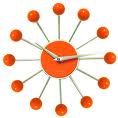 02/2014
T301.02        iTeenChallenge.org
23
11.	С первого раза делай все правильно.Do the project right the first time
Определить реальные приоритетыDetermine real priorities
Определить план - разбить его на шаги Determine the plan – break it up into steps
02/2014
T301.02        iTeenChallenge.org
24
Будьте к ответственности, чтобы закончить егоMake yourself accountable to finish it

Колоссянам 3:17 "И все, что вы делаете, словом или делом, все делайте во имя Господа Иисуса Христа, благодаря через Него Бога и Отца."Colossians 3:17  “Whatever you do in word or deed, do all in the name of the Lord Jesus.”
02/2014
T301.02        iTeenChallenge.org
25
12. Устанавливай для себя конечные сроки.Place deadlines on yourself
Какие конечные сроки вам нужно установить для себя сегодня?What deadlines do you need to set for yourself today?
До конца этой недели?For the end of this week?
До конца этого месяца?For the end of this month?
На следующие 3 месяцаFor the next 3 months?
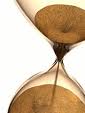 02/2014
T301.02        iTeenChallenge.org
26
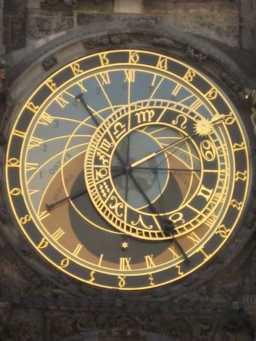 13.	С мудростью делигируй полномочияDelegate wisely
Какие трудности в делегировании для меня самые большие? What are my greatest challenges in delegating?
Какие возможности ты теряешь, если не делегируешь полномочий мудро? What opportunities are you missing because you fail to delegate wisely?
02/2014
T301.02        iTeenChallenge.org
27
Просмотрите этот список из 13 принципов управления временемAssessment of 13 time management principles
Оцените себя по каждому пунктуRate yourself on each one
“0” Нужно многое изменить “0” Needs lots of improvement
“10” Я справляюсь с этим очень хорошо“10” I do this really well
02/2014
T301.02        iTeenChallenge.org
28
Просмотрите этот список из 13 принципов управления временемAssessment of 13 time management principles
ПРИМЕНЕНИЕ        Application
Назови два конкретных шага, которые помогут тебе более эффективно распоряжаться временем.List 2 steps you can take to be a better steward of your time.
Когда ты их предпримешь?When will you begin these 2 steps?
02/2014
T301.02        iTeenChallenge.org
29
Contact information
Global Teen Challenge



www.GlobalTC.org
www.iTeenChallenge.org
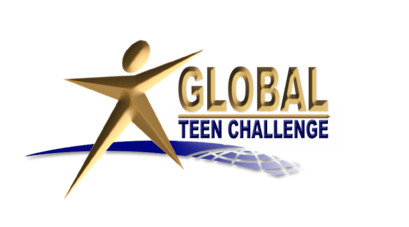 02/2014
T301.02        iTeenChallenge.org
30